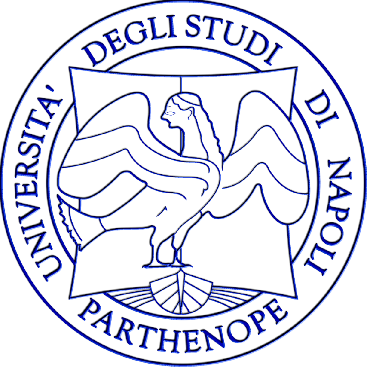 Corso di Ragioneria Generale

L’operazione di investimento
(l’IVA)

Prof. Stefano Coronella
L’imposta sul valore aggiunto
IVA 
(imposta sul valore aggiunto)
È un’imposta indiretta sui consumi
D.P.R.  633/1972
Soggettivo: cessionario (imprenditore,                          artista, professionista)
Requisiti di applicabilità
Oggettivo: natura delle operazioni (cessioni di beni e prestazioni di servizi)
Territoriale: territorio dello Stato
applicazione al prezzo della transazione, definita “base imponibile”, una particolare aliquota variabile per categorie merceologiche (per le più numerose 22%)
Calcolo IVA
L’imposta sul valore aggiunto
L’imposta grava sul
Valore aggiunto
Incremento di valore che un bene o un servizio acquista ad ogni passaggio economico. 
Il valore aggiunto è dunque la differenza tra il ricavo dei beni e dei servizi venduti in un determinato periodo di tempo e il costo dei beni e dei servizi acquistati e impiegati per produrli
non incidere sulle aziende ma solo sul consumatore finale, sul quale viene traslata attraverso un meccanismo “a cascata”
L’IVA è un’imposta neutrale
L’imposta sul valore aggiunto
Meccanismo  a cascata:
La riscossione del tributo non avviene nel momento in cui il consumatore finale acquista il bene o il servizio, ma in ciascuno dei passaggi in cui si articola l’intero ciclo produttivo che conduce alla cessione del bene/servizio al consumatore finale.

Il soggetto che effettua la cessione di beni o prestazione di servizi imponibile ha l’obbligo di addebitare la relativa imposta al cessionario o al committente. In questo modo, il venditore incassa una maggiore somma di denaro rispetto al proprio corrispettivo.  Tale maggior valore – costituito dall’imposta – rappresenta un debito per il venditore, il quale dovrà pertanto provvedere, periodicamente, a versare all’erario quanto di competenza. 
A sua volta, l’acquirente, sarà chiamato a versare più di quanto dovuto a titolo di corrispettivo (a titolo di IVA). Contestualmente, rileva il sorgere di un credito verso l’erario per l’imposta versata al venditore.
L’imposta, in questo modo, viene “traslata” di operatore in operatore fino a che si giungerà al consumatore finale, il quale, essendo l’ultimo anello della catena, non potrà “scaricarla” su nessun altro.
L’imposta sul valore aggiunto
Meccanismo  di «deduzione di imposta da imposta»:
Nel momento in cui il cessionario incassa il prezzo dell’operazione, la quota corrispondente all’IVA costituisce un debito nei confronti dello Stato; allo stesso modo quando il cessionario acquista beni e/o servizi imponibili, l’imposta pagata al fornitore può essere considerata un credito nei confronti dello Stato.
La differenza tra l’IVA a credito e l’IVA a debito determina la posizione netta del cessionario nei confronti dell’Erario; si avrà così una posizione debitoria se l’IVA a debito risulta maggiore dell’IVA credito, nel caso opposto il cessionario può conservare il credito ed utilizzarlo a riduzione dell’importo da versare nel mese/trimestre successivo
L’IVA dovuta si versa a scadenze mensili (16 di ogni mese), nel caso di regime fiscale ordinario, o trimestrali nel caso di regime fiscale semplificato per le aziende che presentano particolari volumi di affari con l’obbligo di applicare un interesse maggiorativo pari all’1% su quanto dovuto. Per la liquidazione IVA trimestrale si considera il 16 di due mesi dopo la fine del trimestre; l’imposta a debito maturata nel quarto trimestre dell’anno va versata il 16 marzo dell’anno successivo in sede di dichiarazione IVA annuale.
L’imposta sul valore aggiunto
Adempimenti amministrativi:
Queste operazioni determinano nei confronti dei soggetti passivi l’obbligo di eseguire gli adempimenti amministrativi di documentazione (ovvero l’emissione della fattura, del documento di trasporto o della bolla di accompagnamento, della ricevuta o dello scontrino fiscale), di registrazione e di dichiarazione stabiliti per la sua applicazione.
La fattura è il documento che comprova la compravendita di beni o di servizi fra venditore e compratore. Viene emessa dal venditore a carico del compratore e dà diritto al primo di esigere il relativo prezzo (oltre all’IVA se presente). 
La fattura può essere “immediata” se accompagna direttamente la merce o “differita” se emessa in un secondo momento, ma comunque entro il 15 del mese successivo rispetto a quello della vendita. 
In caso di emissione di fattura differita la merce in viaggio deve comunque essere accompagnata da un documento di trasporto (DDT) che attesti la compravendita e permetta di identificare il venditore e l’acquirente.
L’imposta sul valore aggiunto
Alla luce della disciplina sull’IVA attualmente in vigore, si possono distinguere le seguenti principali tipologie di acquisti:
acquisti imponibili, soggetti ad IVA, per i quali l’imposta liquidata rappresenta un credito verso l’erario; 
acquisti esclusi dalla disciplina IVA, ove mancano i requisiti per l’applicazione previsti dalla normativa; 
acquisti soggetti ad IVA non rimborsabile, derivanti da operazioni considerate non inerenti, in cui l’IVA pagata diviene un costo che va ad incrementare il costo di acquisto dei beni o servizi. 

Di norma, sono soggetti ad IVA, se rispettano i tre presupposti, le compravendite di: 
– merci, materie, semilavorati, prodotti e assimilati; 
– fattori produttivi durevoli di carattere materiale, quali edifici, impianti, macchinari, attrezzature, automezzi, mobili e arredi ecc. e immateriale, quali brevetti, marchi ecc.; 
– servizi di trasporto, telefonici, energetici, di consulenza ecc.  
Non vengono invece assoggettati all’imposta gli interessi, i costi del lavoro e la compravendita di titoli e partecipazioni.
L’imposta sul valore aggiunto
Rilevazioni contabili: acquisti imponibili
L’Azienda alfa acquista una partita di merce, per 100 + IVA 22%  con regolamento in contanti:
Ora sarà:
VF+
Il conto “IVA a credito” è un conto originario-finanziario acceso alla liquidità differita (è un credito di regolamento vantato verso l’erario).
Con riferimento al movimento della liquidità si rileva che è sempre meglio rilevare il ricevimento della fattura (e quindi il conto “debiti verso fornitori”) e, a parte, il metodo di regolamento. Ciò anche se questo avviene immediatamente in contanti. In questo caso si procederà contestualmente a stornare il debito verso il fornitore a fronte dell’uscita del denaro.
L’imposta sul valore aggiunto
Rilevazioni contabili: acquisti imponibili
Quindi
Rilevazioni contabili: Vendite
L’Azienda alfa vende merci per 100 + IVA 22% con regolamento in contanti:
VF-
Il conto “IVA a debito” è un conto originario-finanziario acceso alla liquidità differita (è un debito di regolamento nei confronti dell’erario).
L’imposta sul valore aggiunto
Rilevazioni contabili: acquisti imponibili di servizi
Nel caso di acquisto di servizi prestati da liberi professionisti (notai, avvocati, commercialisti, ingegneri, architetti ecc.) la scrittura dovrà tenere conto anche della ritenuta di acconto del 20% come già indicato con riferimento ai “costi di impianto”. La differenza, rispetto a questi ultimi, risiede nel fatto che tali costi sono relativi a prestazioni di servizio “ordinarie” e quindi sono dei costi di esercizio
ESEMPIO: la rilevazione di una notula di un avvocato per un importo di 1.000 viene registrata come segue
L’imposta sul valore aggiunto
Liquidazione e versamento dell’IVA:
Periodicamente le aziende devono determinare la posizione per IVA a debito e a credito nei confronti dell’Erario.
Il calcolo consiste, semplicemente, nel porre a confronto le due situazioni.
Dalla differenza potrà, così, emergere nei confronti dell’Erario:
Una posizione creditoria (IVA a credito > IVA a debito): l’azienda potrà chiedere il rimborso o riportare il credito alla scadenza successiva. 
Una posizione debitoria (IVA a debito > IVA a credito): l’azienda dovrà procedere al relativo versamento.
Per conoscere la propria posizione debitoria/creditoria bisogna procedere allo storno dei conti a debito e a credito IVA ad un conto di sintesi denominato “Erario c/IVA”. 

Il conto “Erario c/IVA” al pari dei conti “Iva a credito” e “Iva a debito” ha natura originaria-finanziaria in quanto sostituisce temporaneamente l’uscita di liquidità - conto acceso alla liquidità differita, ovvero ai debiti di funzionamento/regolamento.
L’imposta sul valore aggiunto
Liquidazione e versamento dell’IVA:
Si articola in due momenti:
– ad effettuare la liquidazione dell’IVA, tramite lo storno dei due conti a credito e a debito al conto riepilogativo “Erario c/IVA”; 
– ad effettuare il versamento dell’IVA, ovvero a chiudere il conto “Erario c/IVA” e a procedere relativo pagamento.
Esempio:  ipotizziamo di avere i seguenti conti accesi all’IVA a credito e a debito con i relativi importi:
IVA a debito
CONTO ORIGINARIO
(credito di funzionamento)
IVA a credito
CONTO ORIGINARIO
(credito di funzionamento)
Avere
Dare
Avere
Dare
800
600
200
1.500
1.000
(VF+)
(VF-)
L’imposta sul valore aggiunto
Liquidazione e versamento dell’IVA:
Liquidazione:
Erario c/IVA
CONTO ORIGINARIO
(liquidità differita)
IVA a credito
CONTO ORIGINARIO
(credito di funzionamento)
Dare
Avere
Avere
Dare
1.600
SALDO
1.600
800
600
200
(VF+)
Erario c/IVA
CONTO ORIGINARIO
(liquidità differita)
IVA a debito
CONTO ORIGINARIO
(credito di funzionamento)
Dare
Avere
Dare
Avere
1.600
2.500
SALDO
2.500
1.500
1.000
(VF-)
L’imposta sul valore aggiunto
Liquidazione e versamento dell’IVA:
Versamento:








Scritture a giornale liquidazione:




Scritture a giornale liquidazione:
BANCA
CONTO ORIGINARIO
(Liquidità attuale)
Erario c/IVA
CONTO ORIGINARIO
(liquidità differita)
Dare
Avere
Dare
Avere
1.600
900
2.500
SALDO
900
(VF-)
L’imposta sul valore aggiunto
Acquisti esclusi dalla disciplina IVA:
Risultano al di fuori del campo di applicazione IVA le operazioni nelle quali mancano anche un solo requisito previsti dalla normativa vigente e che, quindi, non sono sottoposte nemmeno agli obblighi formali di fatturazione.
Ad esempio, risultano escluse dal campo di applicazione dell’imposta operazioni come le esportazioni (che mancano del presupposto territoriale), quelle intervenute fra privati (che mancano del presupposto soggettivo) ecc. Sono inoltre esentate dall’imposta le prestazioni di particolare valore sociale, come quelle mediche e i servizi funebri.
In queste operazioni, i documenti contabili che accompagnano tali acquisti sono rappresentati da ricevute o quietanze di pagamento.

Esempio: Acquistate in contanti merci da un privato per € 1.000, con rilascio di una ricevuta di quietanza per il pagamento.
L’imposta sul valore aggiunto
Acquisti soggetti a IVA non rimborsabile
Se l’IVA pagata sugli acquisti deriva da operazioni considerate «non inerenti» dalla normativa in vigore, essa viene definita «indetraibile» e dunque non può essere portata in deduzione.

Si tratta di un caso particolare legato a beni e servizi che, per loro natura, sono destinati ad uso prevalentemente privato (dell’imprenditore o dei soci) anche se acquistati tramite l’azienda. Può trattarsi ad esempio di carburanti e lubrificanti acquistati per compiere un viaggio personale da parte dell’imprenditore ma che lo stesso si è fatto fatturare in capo all’azienda.

L’IVA pagata diviene, così, una IVA-costo che va ad incrementare il costo di acquisto dei beni.

Esempio: Pagate le spese per carburanti e lubrificanti per € 100 + IVA 22%. L’IVA è indetraibile.
L’imposta sul valore aggiunto
Acquisti soggetti a IVA non rimborsabile
Esempio: Pagate le spese per carburanti e lubrificanti per € 100 + IVA 22%. L’IVA è indetraibile. 

Essendo indetraibile, l’IVA diventa un costo per l’azienda (non potendolo portare in deduzione), pertanto deve essere “capitalizzato” all’interno della voce a cui si riferisce:
CARBURANTI E LUBRIFICANTI
CONTO DERIVATO
(Costi di esercizio)
In questo modo il conto di mastro intestato ai “Costi per carburanti” avrà un saldo pari a 122 (100 + 22), di cui 100 per il costo effettivo degli stessi e 22 per l’importo dell’IVA che non è possibile portare in deduzione.
Dare
Avere
100
22
Riferimenti bibliografici
Coronella S., Ragioneria generale, Cap. 17, Par. 17.2